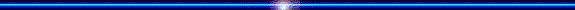 Trường THCS Ân Nghĩa
LỊCH SỬ 6
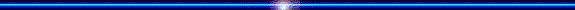 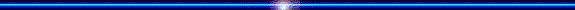 GV: NGUYỄN THỊ BÍCH TRANG
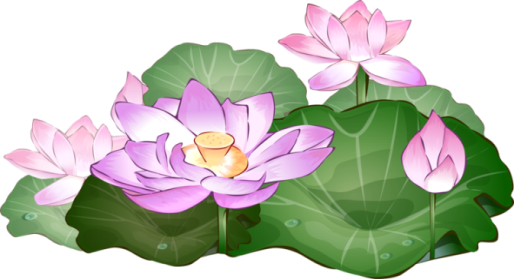 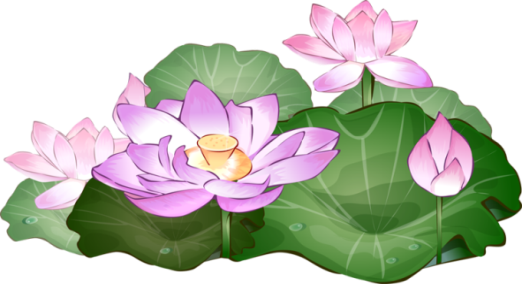 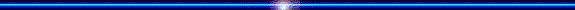 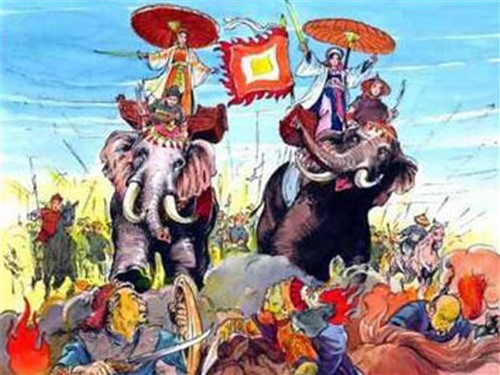 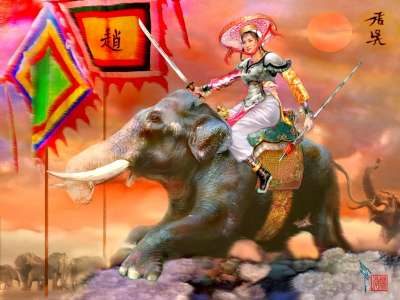 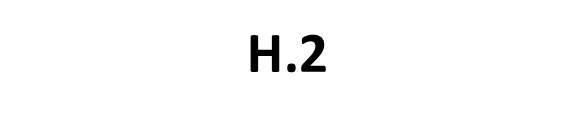 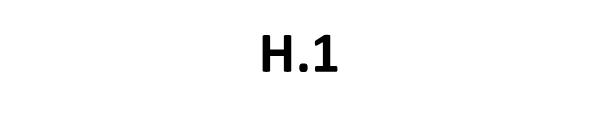 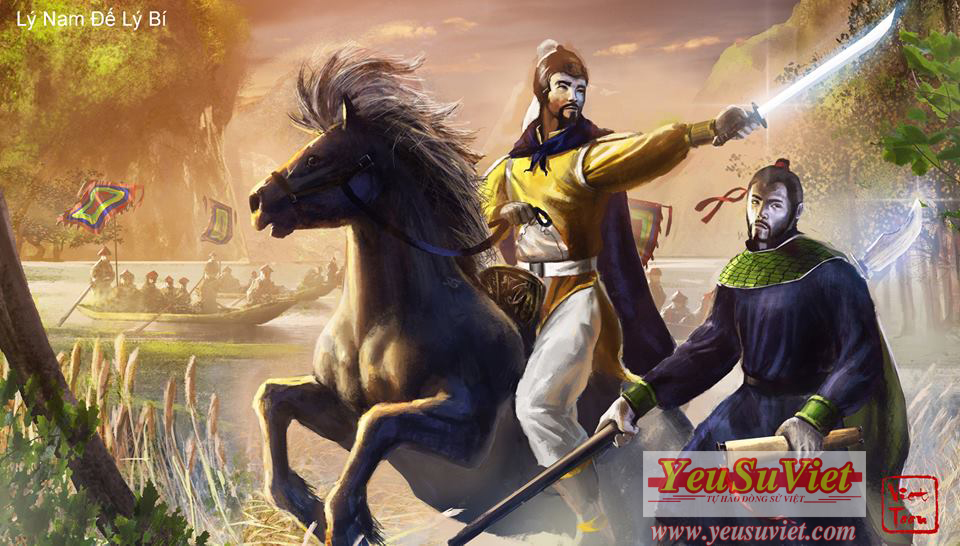 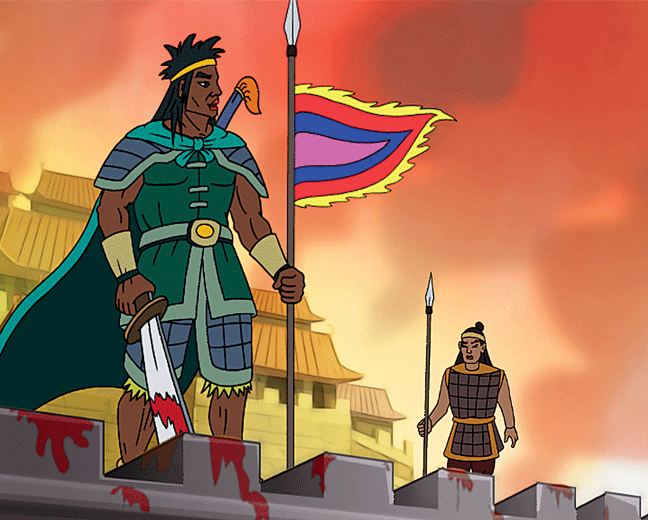 H.3
H.2
Các hình ảnh trên làm em liên tưởng đến những sự kiện lịch sử nào đã được học?
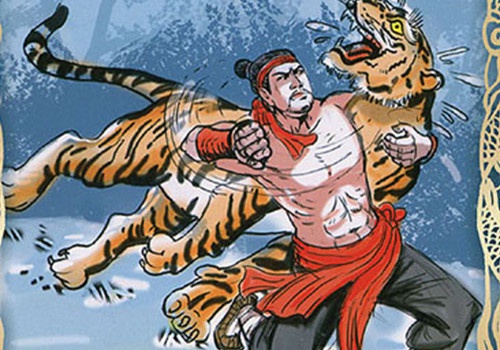 Vua nào quét sạch quân Đường
Nổi danh Bố Cái Đại Vương thuở nào?
TIẾT 39 – BÀI 16. CÁC CUỘC KHỞI NGHĨA TIÊU BIỂU GIÀNH ĐỘC LẬP TRƯỚC THẾ KỈ X. (tiếp theo)
Nội dung của tiết học hôm nay gồm:
Khởi nghĩa Phùng Hưng
TIẾT 39 – BÀI 16. CÁC CUỘC KHỞI NGHĨA TIÊU BIỂU GIÀNH ĐỘC LẬP TRƯỚC THẾ KỈ X. (tiếp theo)
5. Khởi nghĩa Phùng Hưng:
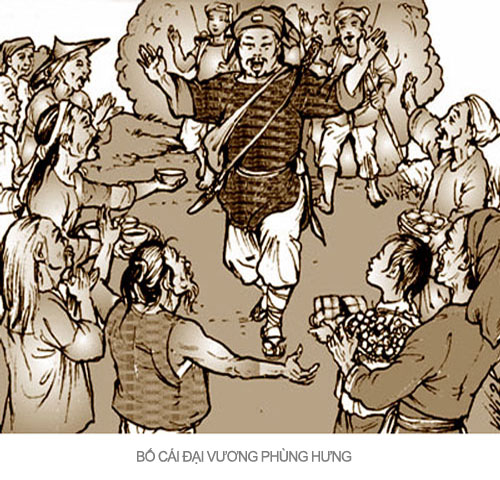 TIẾT 39 – BÀI 16. CÁC CUỘC KHỞI NGHĨA TIÊU BIỂU GIÀNH ĐỘC LẬP TRƯỚC THẾ KỈ X. (tiếp theo)
5. Khởi nghĩa Phùng Hưng:
Cho biết vài nét về Phùng Hưng ?
TIẾT 39 – BÀI 16. CÁC CUỘC KHỞI NGHĨA TIÊU BIỂU GIÀNH ĐỘC LẬP TRƯỚC THẾ KỈ X. (tiếp theo)
5. Khởi nghĩa Phùng Hưng:
Phùng Hưng: quê làng Đường Lâm (Sơn Tây, nay thuộc Hà Nội). Phùng Hưng là con nhà hào phú, sức khoẻ phi thường, có thể vật trâu, đánh hổ. Ông nối nghiệp cha làm quan lang ở Đường Lâm. Ông hay giúp đỡ người nghèo, ai cũng mến phục.
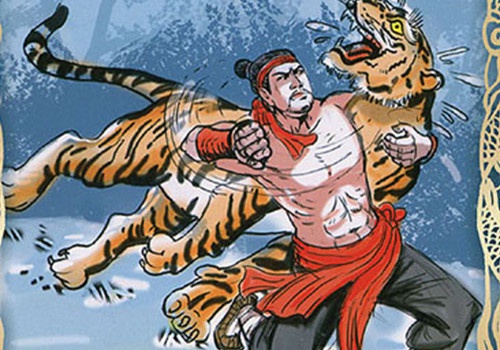 https://youtu.be/JWjgHYbpXAo
TIẾT 39 – BÀI 16. CÁC CUỘC KHỞI NGHĨA TIÊU BIỂU GIÀNH ĐỘC LẬP TRƯỚC THẾ KỈ X. (tiếp theo)
5. Khởi nghĩa Phùng Hưng:
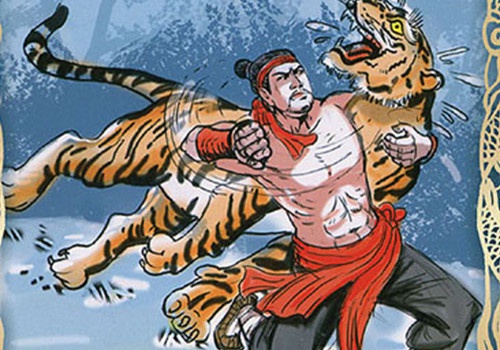 Cho HS xem video
https://youtu.be/JWjgHYbpXAo
TIẾT 39 – BÀI 16. CÁC CUỘC KHỞI NGHĨA TIÊU BIỂU GIÀNH ĐỘC LẬP TRƯỚC THẾ KỈ X. (tiếp theo)
5. Khởi nghĩa Phùng Hưng:
* Nguyên nhân:
TIẾT 39 – BÀI 16. CÁC CUỘC KHỞI NGHĨA TIÊU BIỂU GIÀNH ĐỘC LẬP TRƯỚC THẾ KỈ X. (tiếp theo)
5. Khởi nghĩa Phùng Hưng:
* Nguyên nhân:
HS thảo luận nhóm: (6 phút)
Câu 1: Trình bày những chính sách cai trị của nhà Đường? Theo em, chính sách cai trị nào là thâm độc nhất? Vì sao?
Câu 2: Nêu các chính sách bóc lột của nhà Đường? Theo em, chính sách bóc lột nào là thâm độc nhất? Vì sao?
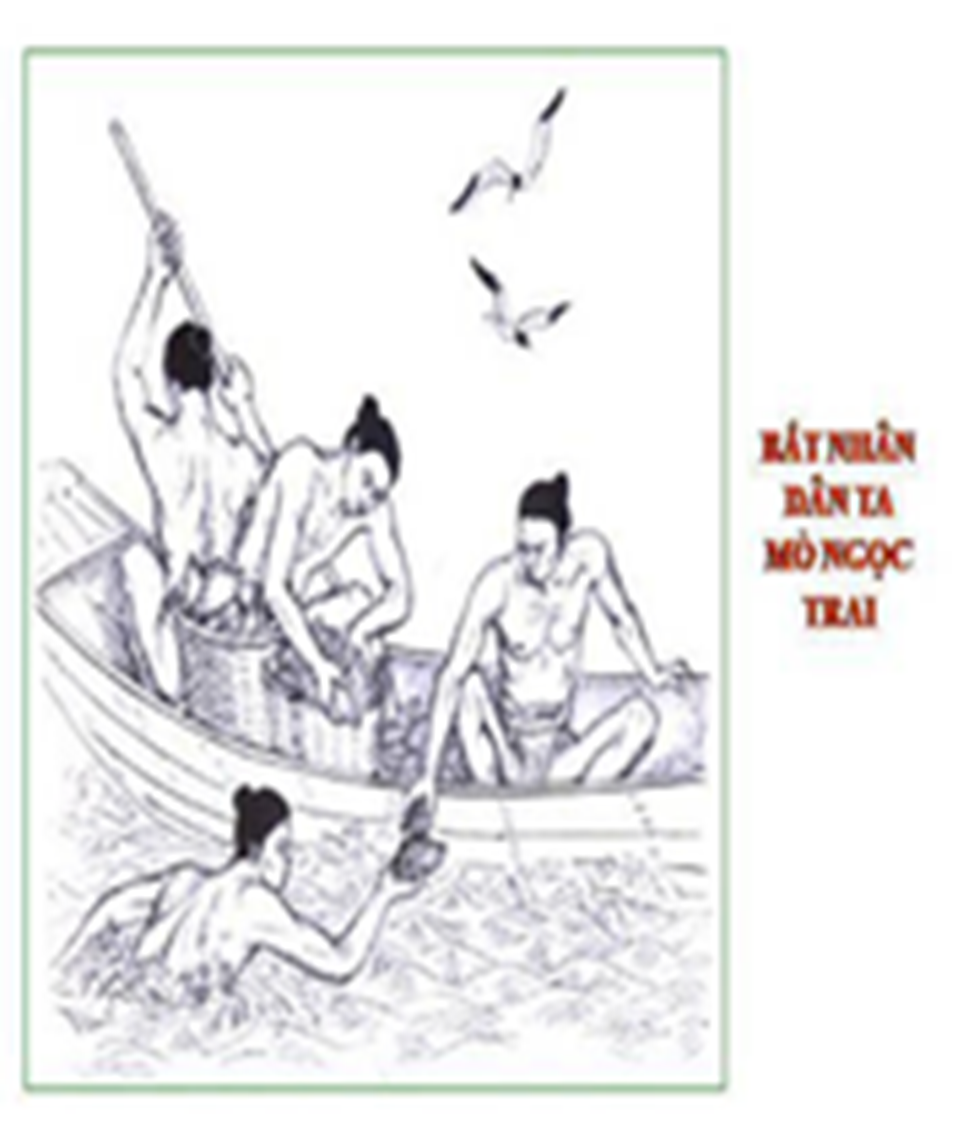 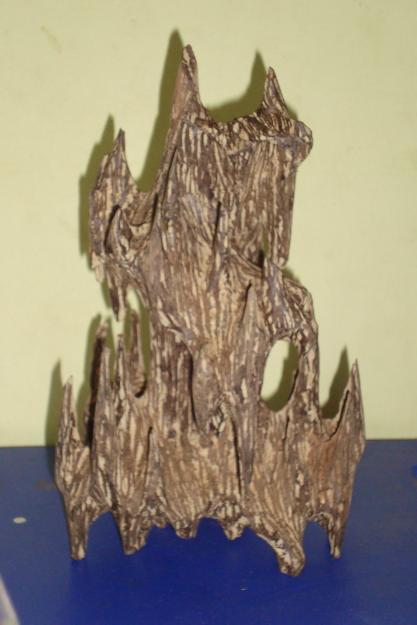 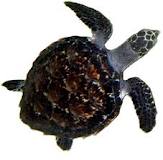 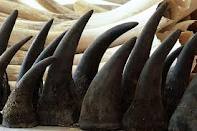 ĐỒI MỒI
SỪNG TÊ GIÁC
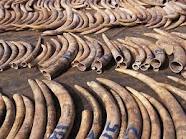 TRẦM HƯƠNG
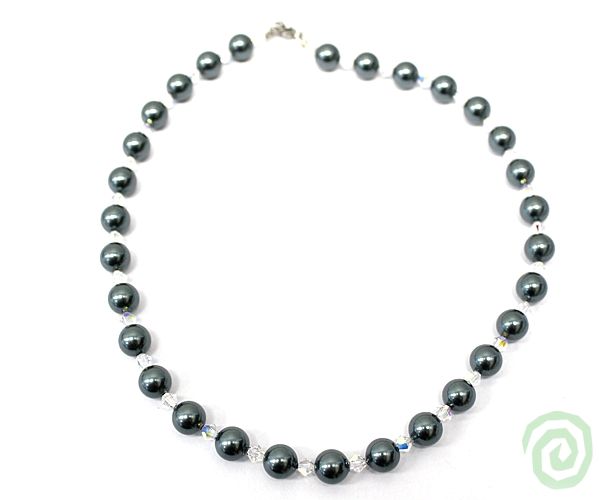 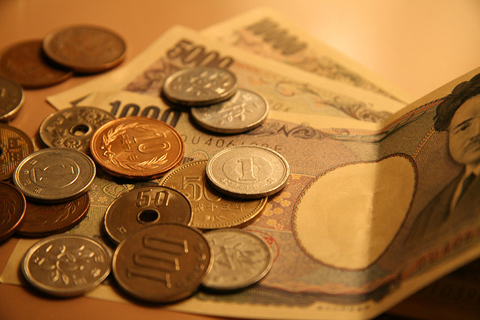 NGÀ VOI
VÀNG
NGỌC TRAI
TIẾT 39 – BÀI 16. CÁC CUỘC KHỞI NGHĨA TIÊU BIỂU GIÀNH ĐỘC LẬP TRƯỚC THẾ KỈ X. (tiếp theo)
5. Khởi nghĩa Phùng Hưng:
* Nguyên nhân:
- Do chính sách vơ vét, cai trị nặng nề của chính quyền đô hộ nhà Đường.
TIẾT 39 – BÀI 16. CÁC CUỘC KHỞI NGHĨA TIÊU BIỂU GIÀNH ĐỘC LẬP TRƯỚC THẾ KỈ X. (tiếp theo)
5. Khởi nghĩa Phùng Hưng:
* Diễn biến:
Dựa vào lược đồ, trình bày diễn biến cuộc khởi nghĩa Phùng Hưng?
TIẾT 39 – BÀI 16. CÁC CUỘC KHỞI NGHĨA TIÊU BIỂU GIÀNH ĐỘC LẬP TRƯỚC THẾ KỈ X. (tiếp theo)
NHỮNG CUỘC KHỞI NGHĨA LỚN TRONG CÁC TII - IX
5. Khëi nghÜa Phïng H­ưng:
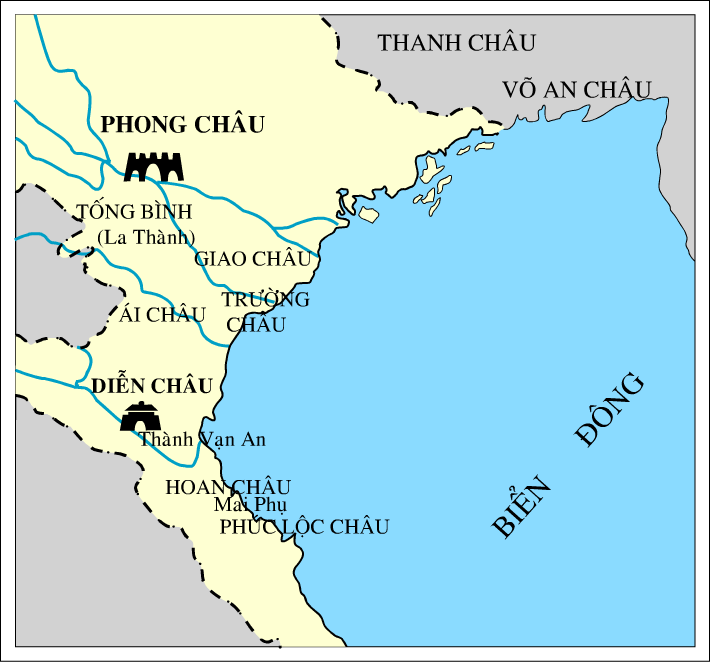 * DiÔn biÕn:
- Cuối thế kỉ VIII, cuộc khởi nghĩa bùng nổ ở Đường Lâm.
- Kéo về bao vây thành Tống Bình.
Đ­ường L©m
Phïng Hư­ng chiÕm được thµnh, s¾p ®Æt viÖc cai trÞ.
NHỮNG CUỘC KHỞI NGHĨA LỚN TRONG CÁC THẾ KỶ VII - IX
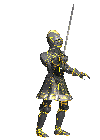 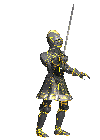 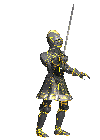 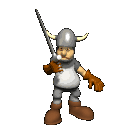 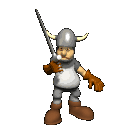 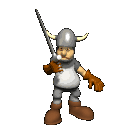 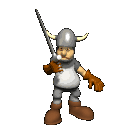 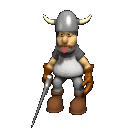 5. Khëi nghÜa Phïng Hưng:
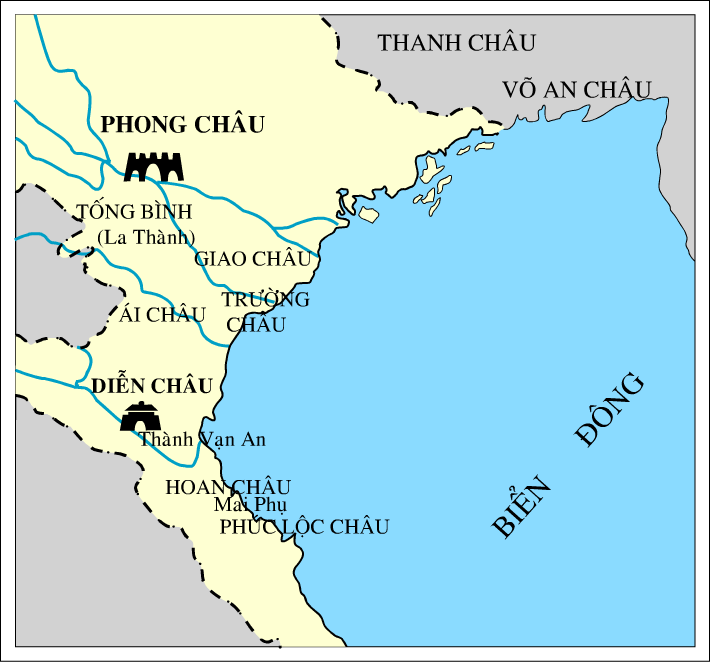 * KÕt qu¶:
- Cuộc khởi nghĩa đã giành được quyền tự trị trong 9 năm thì bị đàn áp.
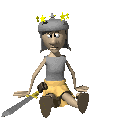 TIẾT 39 – BÀI 16. CÁC CUỘC KHỞI NGHĨA TIÊU BIỂU GIÀNH ĐỘC LẬP TRƯỚC THẾ KỈ X. (tiếp theo)
5. Khởi nghĩa Phùng Hưng:
* Ý nghĩa:
TIẾT 39 – BÀI 16. CÁC CUỘC KHỞI NGHĨA TIÊU BIỂU GIÀNH ĐỘC LẬP TRƯỚC THẾ KỈ X. (tiếp theo)
5. Khởi nghĩa Phùng Hưng:
* Ý nghĩa:
HS thảo luận cặp đôi: (3 phút)
Câu hỏi: Vì sao hiện nay nhân dân nhiều nơi trên đất nước ta lập đền thờ Phùng Hưng?
TIẾT 39 – BÀI 16. CÁC CUỘC KHỞI NGHĨA TIÊU BIỂU GIÀNH ĐỘC LẬP TRƯỚC THẾ KỈ X. (tiếp theo)
5. Khởi nghĩa Phùng Hưng:
* Ý nghĩa:
- Tiếp tục khẳng định quyết tâm giành lại độc lập, tự chủ của người Việt, mở đường cho những thắng lợi to lớn về sau.
TIẾT 39 – BÀI 16. CÁC CUỘC KHỞI NGHĨA TIÊU BIỂU GIÀNH ĐỘC LẬP TRƯỚC THẾ KỈ X. (tiếp theo)
5. Khởi nghĩa Phùng Hưng:
* Ý nghĩa:
Kể tên một số nơi lập đền thờ Phùng Hưng mà em biết?
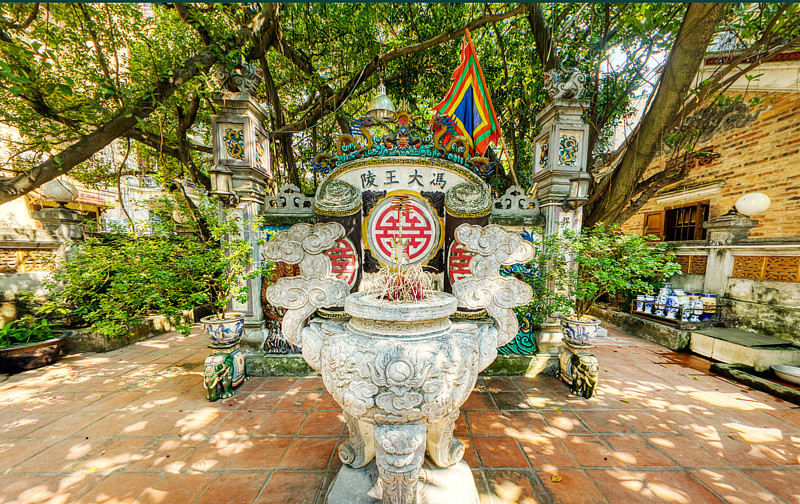 Lăng mộ Phùng Hưng
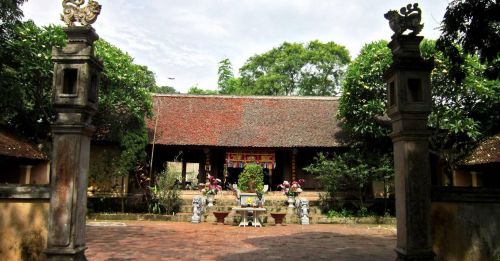 Đền thờ Phùng Hưng ở Đường Lâm.
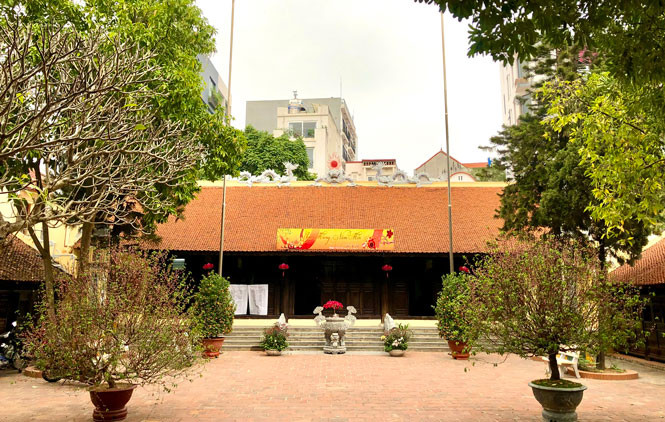 Đình Quảng Bá
Đình Triều Khúc.
TIẾT 39 – BÀI 16. CÁC CUỘC KHỞI NGHĨA TIÊU BIỂU GIÀNH ĐỘC LẬP TRƯỚC THẾ KỈ X. (tiếp theo)
III. Luyện tập và vận dụng:
Câu 1: Hoàn thành bảng thống kê các cuộc khởi nghĩa lớn
Bắc thuộc?
TIẾT 39 – BÀI 16. CÁC CUỘC KHỞI NGHĨA TIÊU BIỂU GIÀNH ĐỘC LẬP TRƯỚC THẾ KỈ X. (tiếp theo)
III. Luyện tập và vận dụng:
Câu 2. Lựa chọn phương án đúng:
a) Mục tiêu chung của các cuộc khởi nghĩa do người Việt phát động trong thời Bắc thuộc là giành
A. quyền dân sinh
B. chức Tiết độ sứ
D. độc lập, tự chủ
D. độc lập, tự chủ
C. độc lập dân tộc
TIẾT 39 – BÀI 16. CÁC CUỘC KHỞI NGHĨA TIÊU BIỂU GIÀNH ĐỘC LẬP TRƯỚC THẾ KỈ X. (tiếp theo)
III. Luyện tập và vận dụng:
Câu 2. Lựa chọn phương án đúng:
b) Cuộc khởi nghĩa đầu tiên bùng nổ trong thời Bắc thuộc do ai lãnh đạo?
B. Hai Bà Trưng
A. Bà Triệu
B. Hai Bà Trưng
D. Mai Thúc Loan
C. Lý Bí
TIẾT 39 – BÀI 16. CÁC CUỘC KHỞI NGHĨA TIÊU BIỂU GIÀNH ĐỘC LẬP TRƯỚC THẾ KỈ X. (tiếp theo)
III. Luyện tập và vận dụng:
Câu 2. Lựa chọn phương án đúng:
c) Sự ra đời của nước Vạn Xuân gắn liền với cuộc khởi nghĩa nào
A. Hai Bà Trưng
B. Bà Triệu
D. Phùng Hưng
C. Lý Bí
C. Lý Bí
TIẾT 39 – BÀI 16. CÁC CUỘC KHỞI NGHĨA TIÊU BIỂU GIÀNH ĐỘC LẬP TRƯỚC THẾ KỈ X. (tiếp theo)
III. Luyện tập và vận dụng:
Câu 3. Hãy quan sát hình ảnh và cho biết những hình ảnh đó gợi cho em liên tưởng đến những vị anh hùng nào trong thời kì đấu tranh chống Bắc thuộc. Hãy giới thiệu (2-3 dòng) về công lao của một trong các vị anh hùng trên đối với lịch sử dân tộc Việt Nam. Theo em việc lấy tên những vị anh hùng đặt tên cho đường, trường học có ý nghĩa gì?
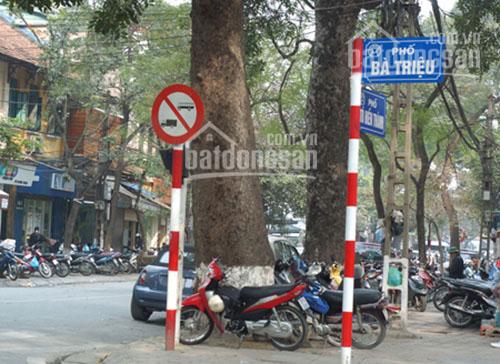 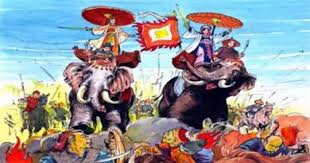 H1
H2
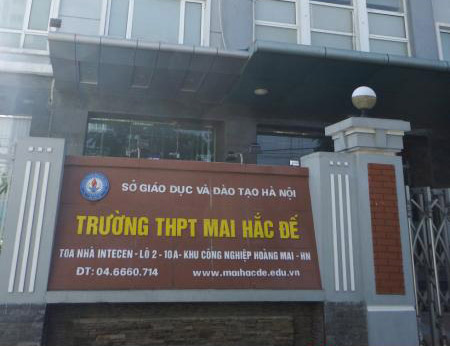 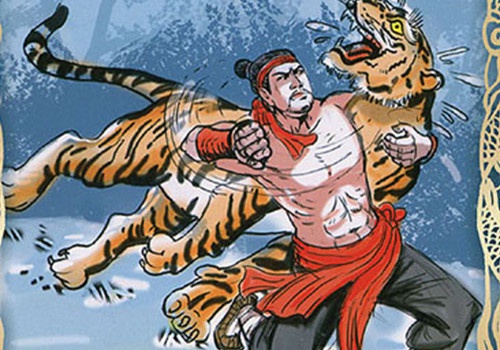 H4
H3
DAËN DOØ
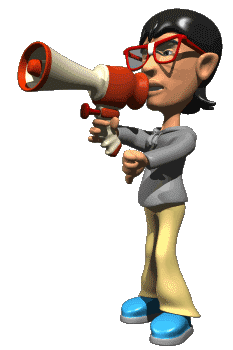  VỀ NHÀ TRẢ LỜI CÁC CÂU HỎI TRONG SÁCH GIÁO KHOA CỦA BÀI NÀY.
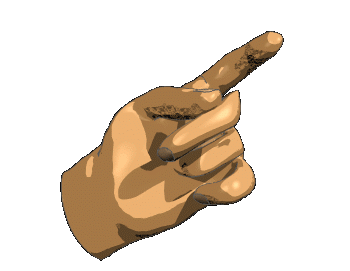  ÔN TẬP ĐỂ CHUẨN BỊ KIỂM TRA GIỮA HỌC KÌ 2.
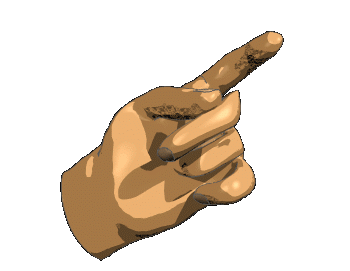